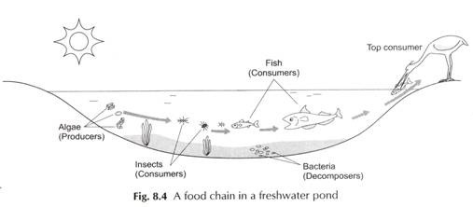 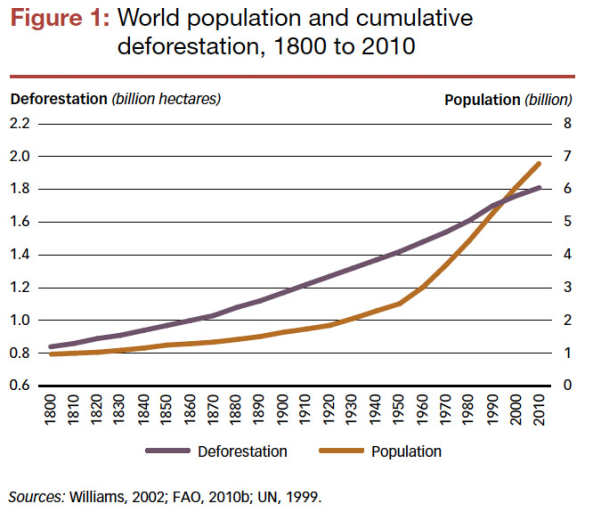 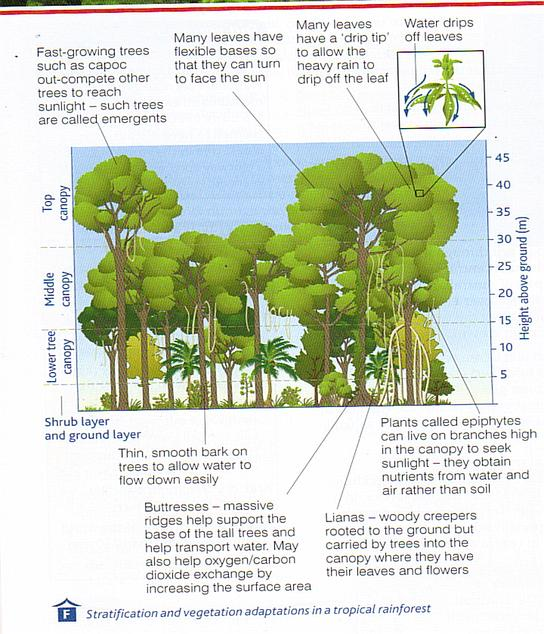 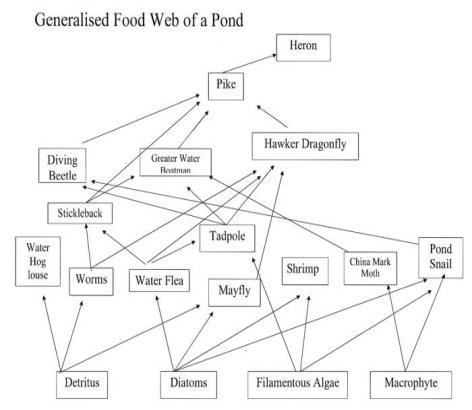 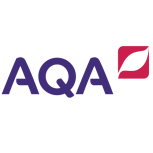 Unit 1
Living World
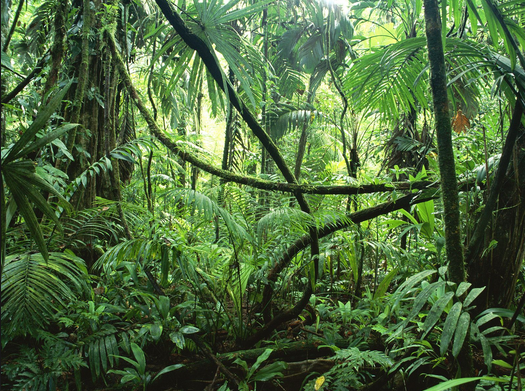 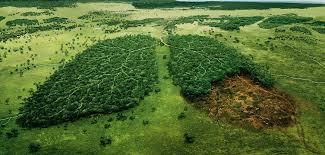 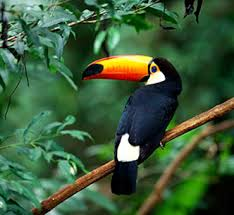 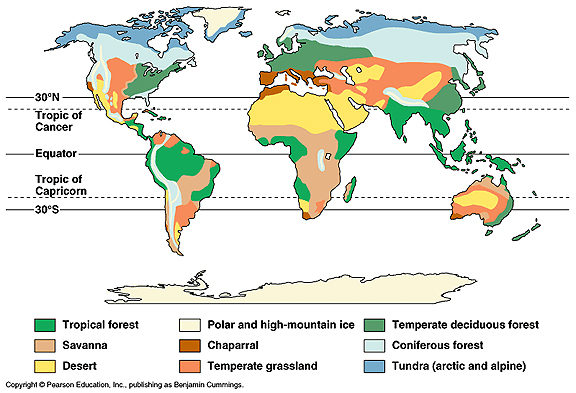 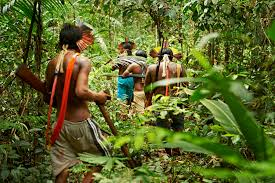 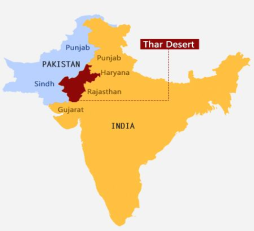 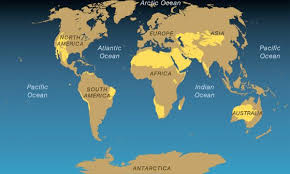 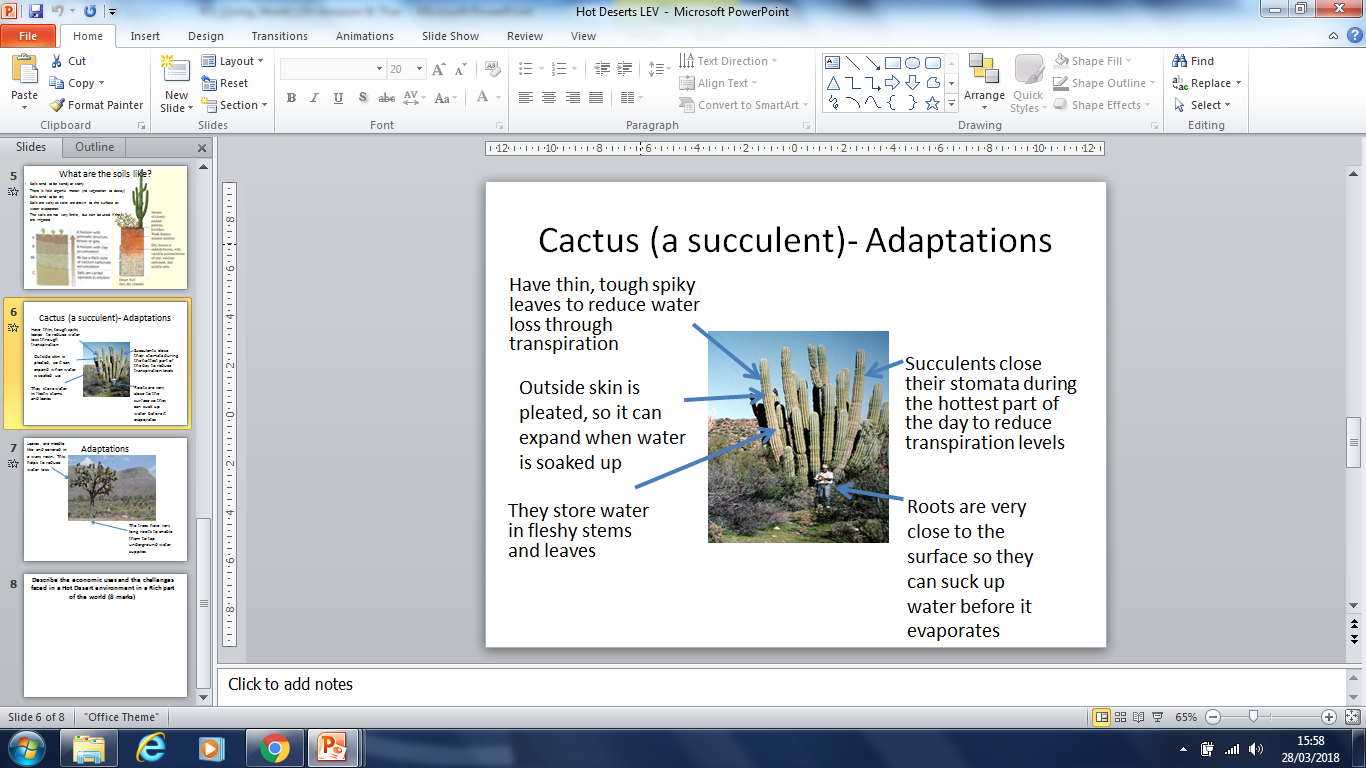 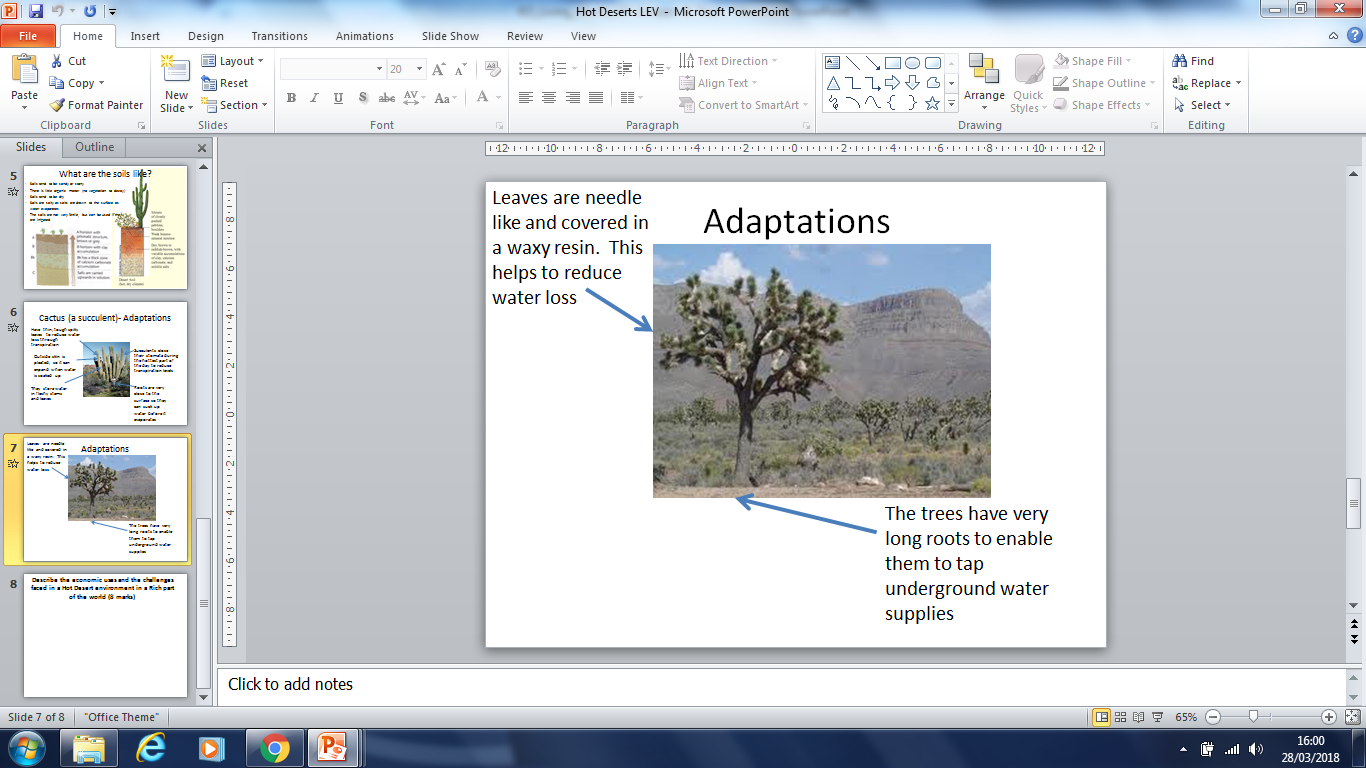 Causes of desertification – climate change, population growth, removal of fuel wood, overgrazing, over-cultivation and soil erosion